Titre de la présentation
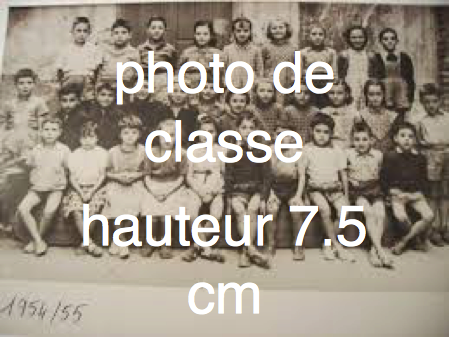 Classe-Etablissement